Blest Be The Tie That Binds
DENNIS
SM
3/4
F/A - MI

Verses: 4
PDHymns.com
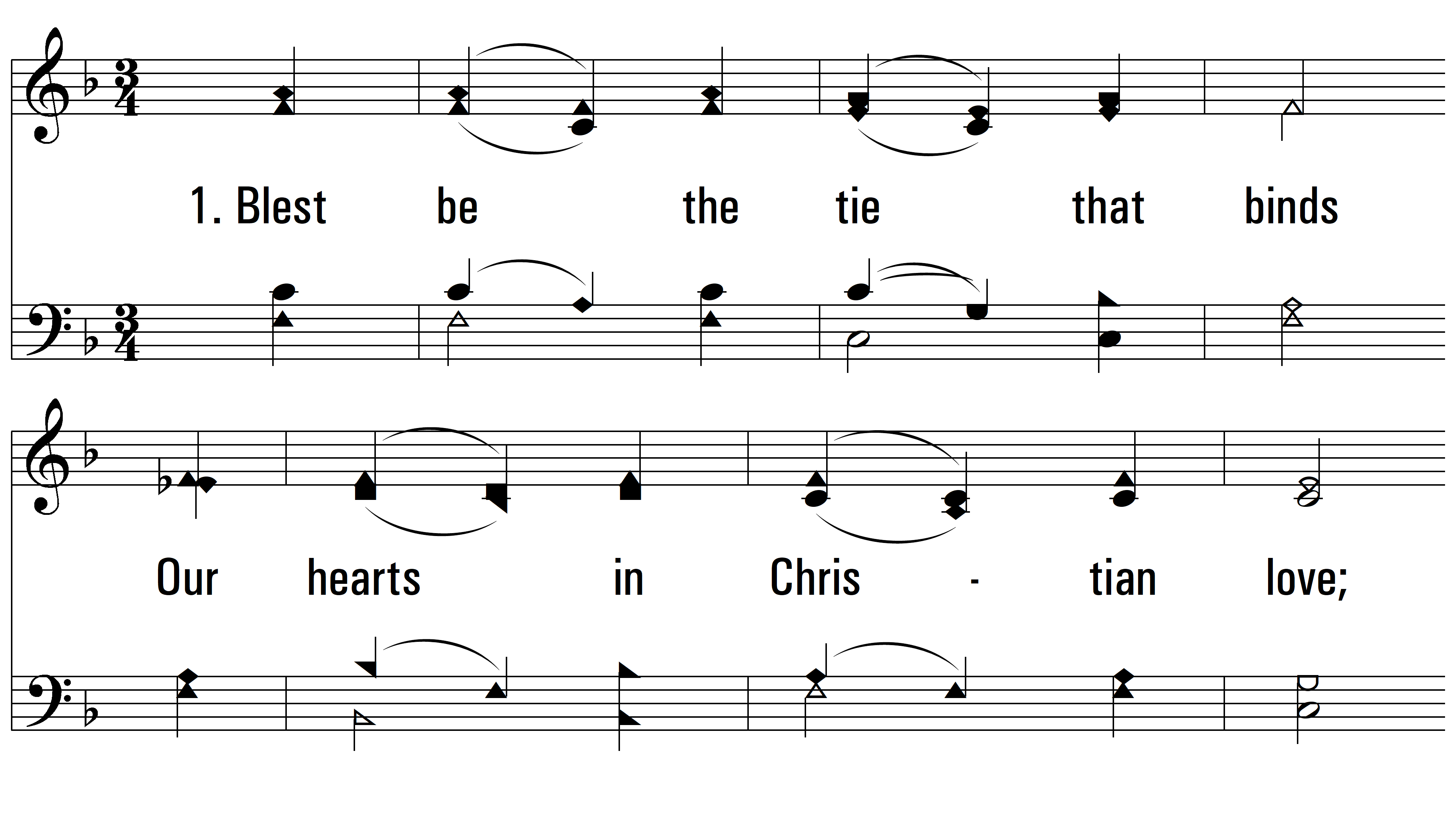 vs. 1 ~ Blest Be The Tie That Binds
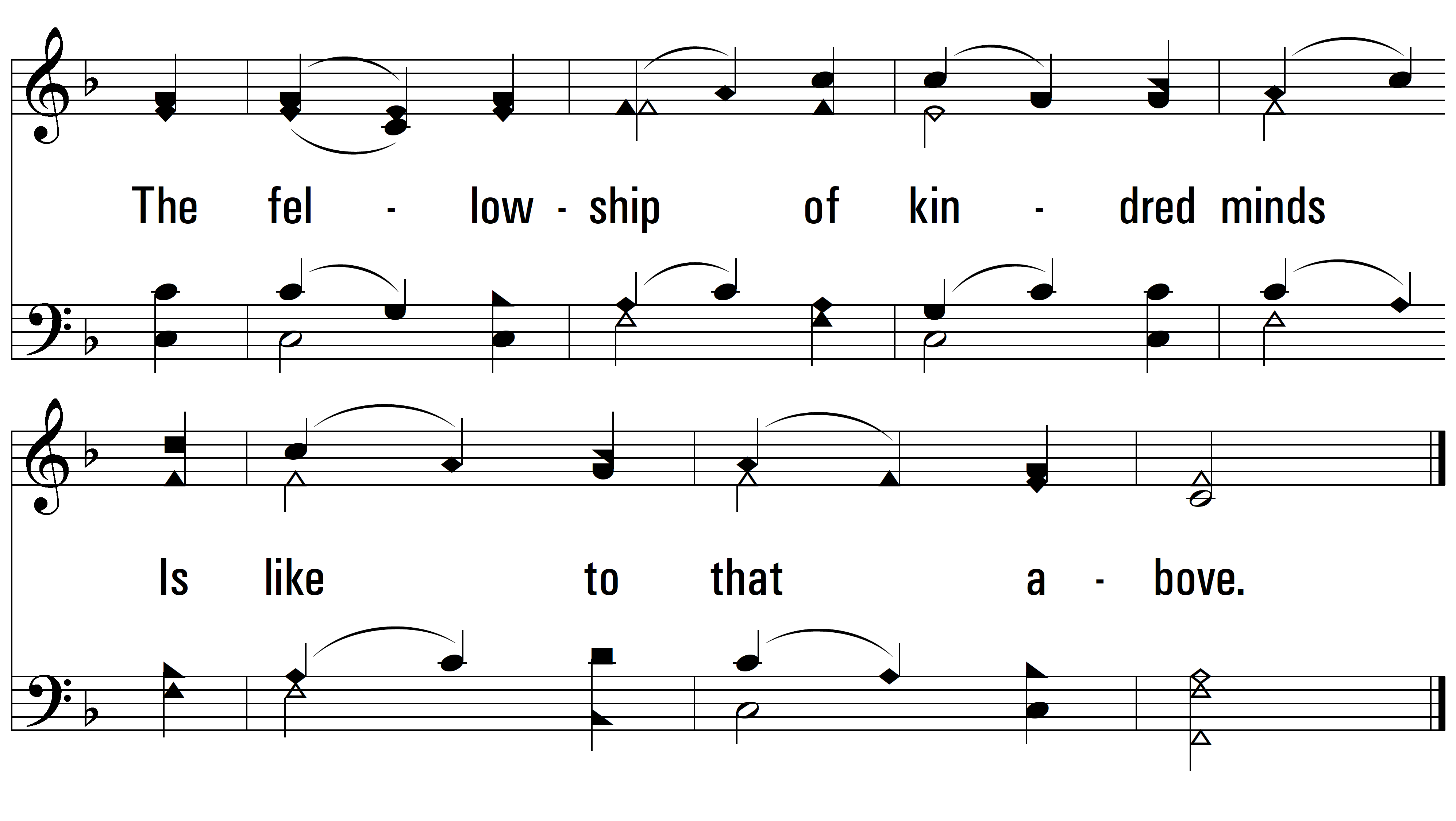 vs. 1
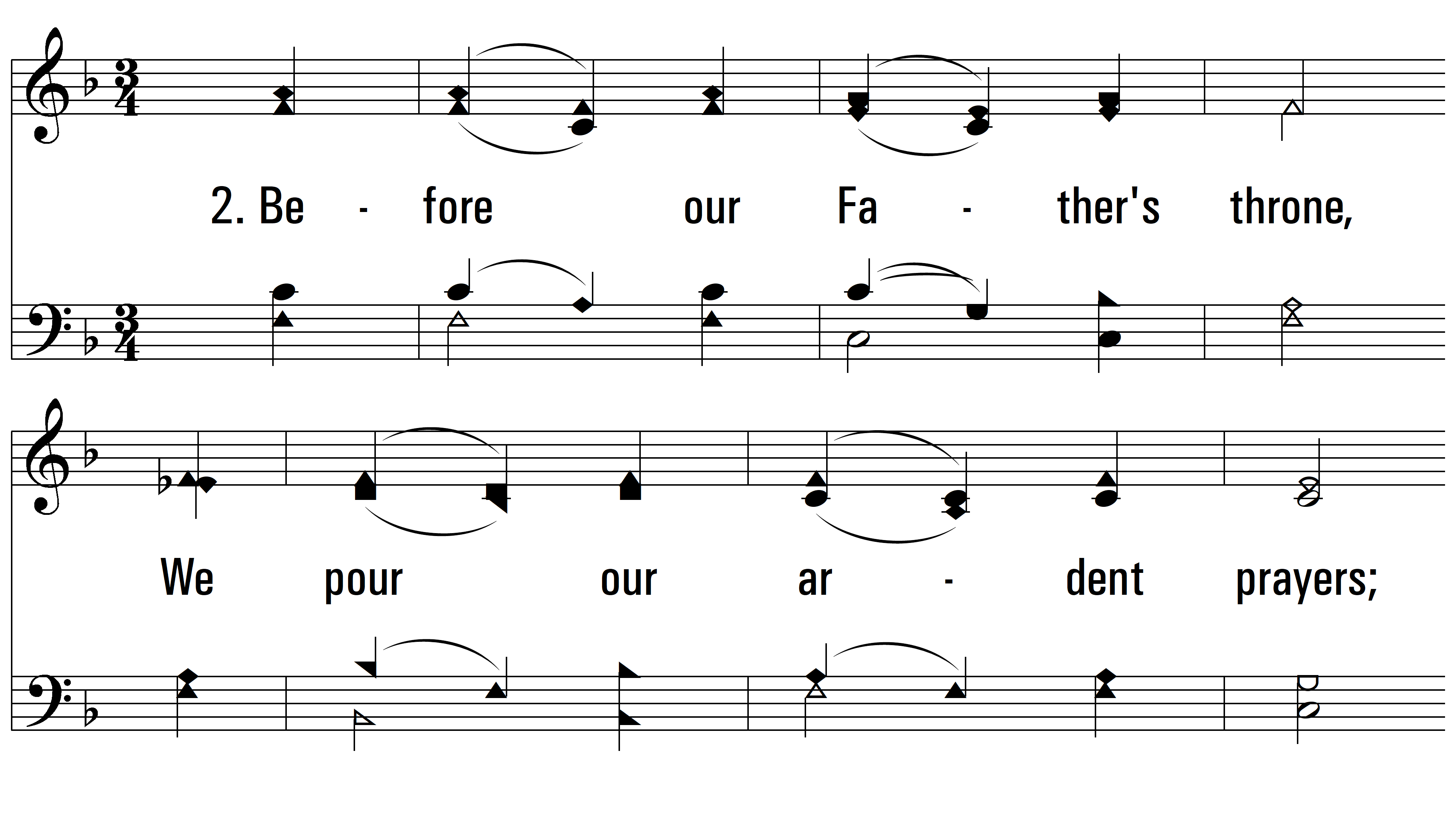 vs. 2 ~ Blest Be The Tie That Binds
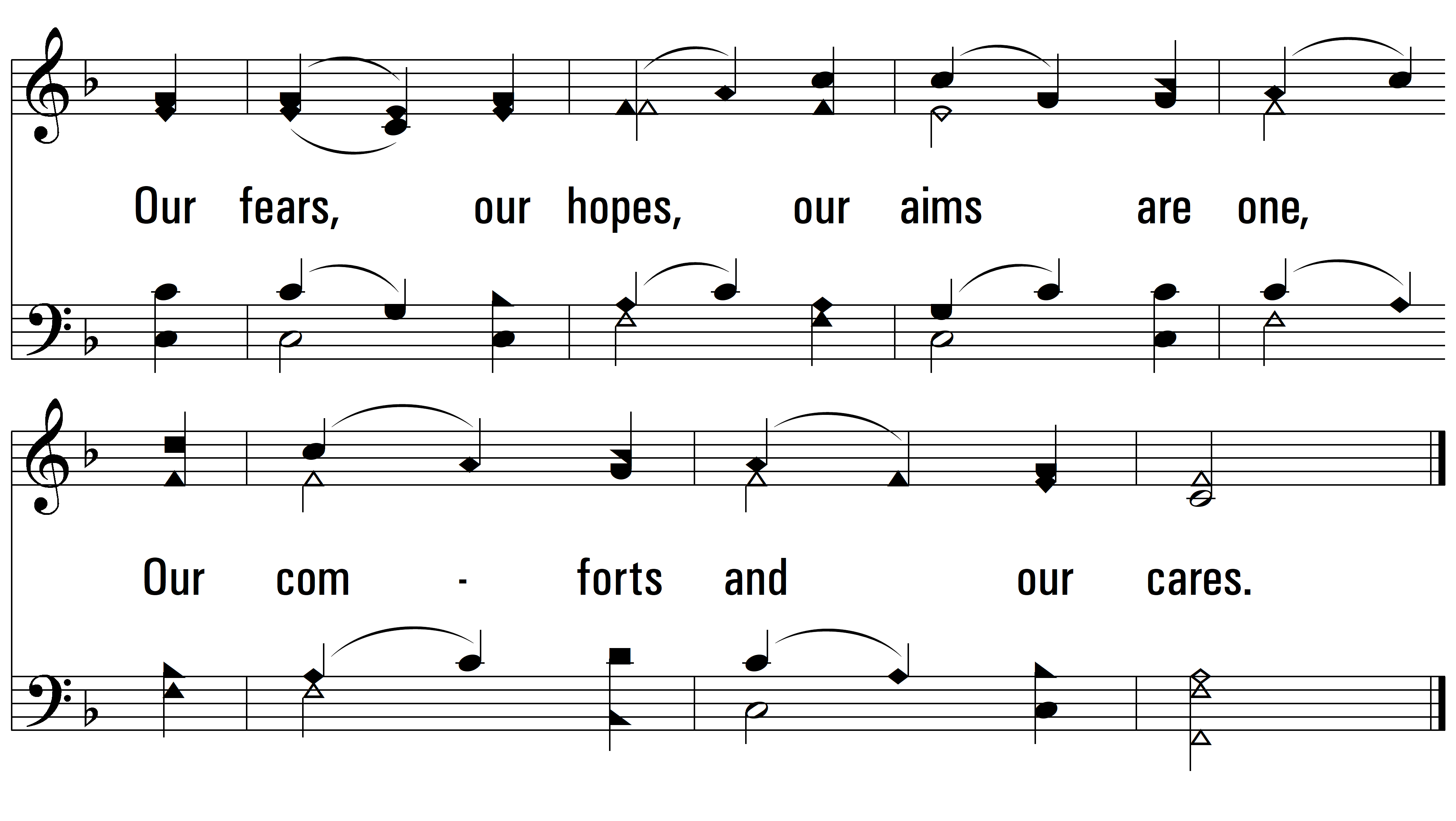 vs. 2
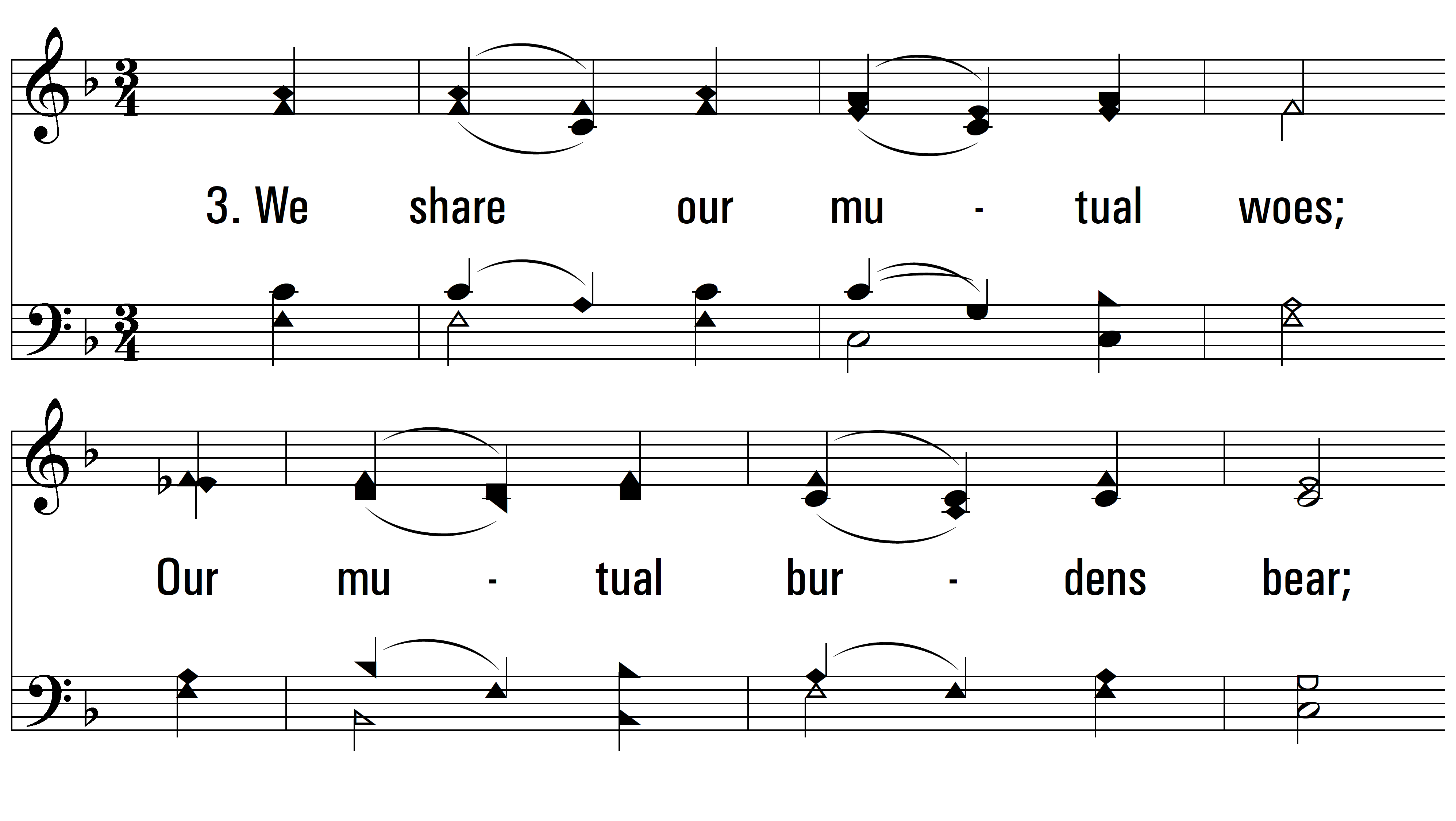 vs. 3 ~ Blest Be The Tie That Binds
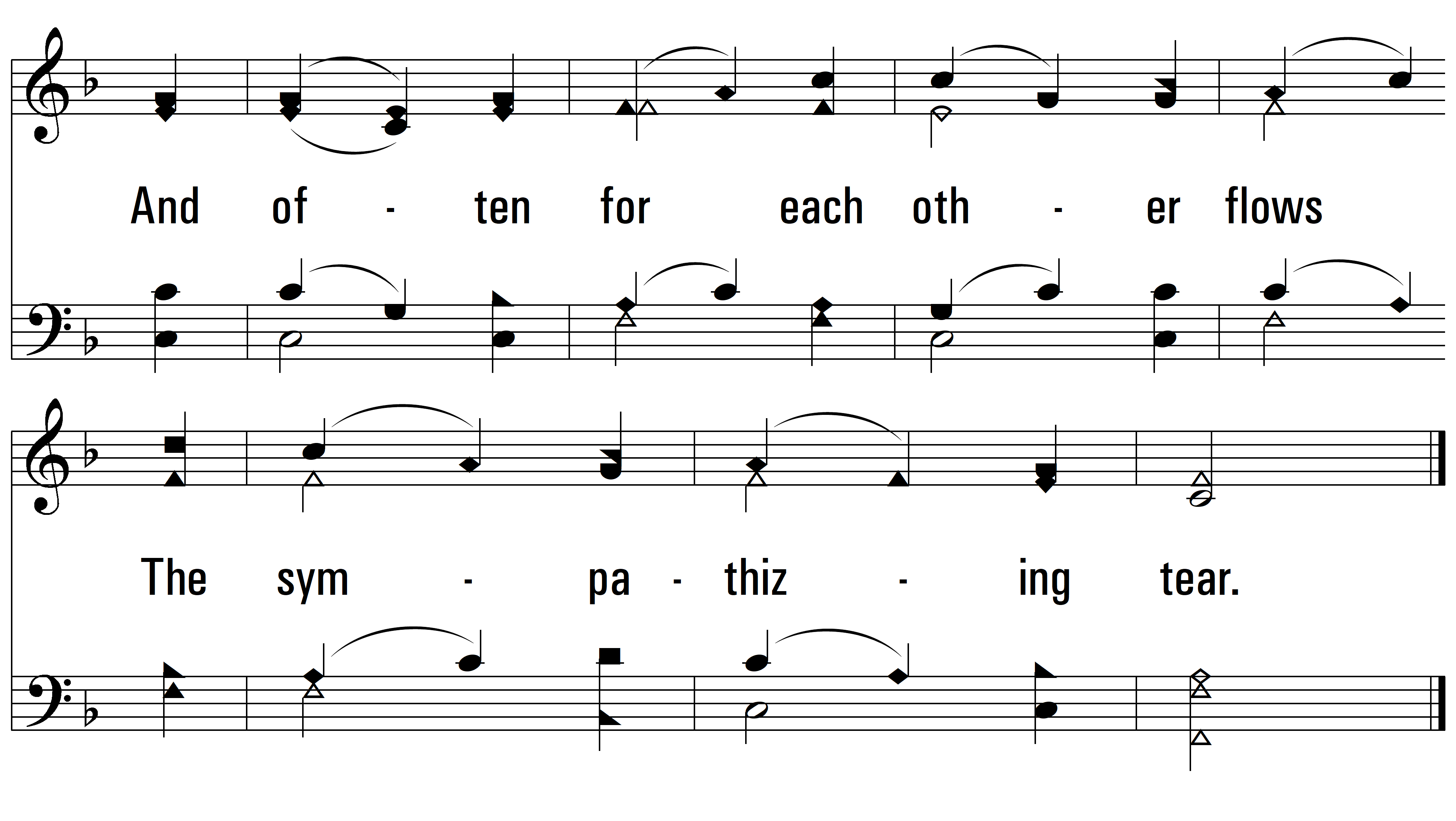 vs. 3
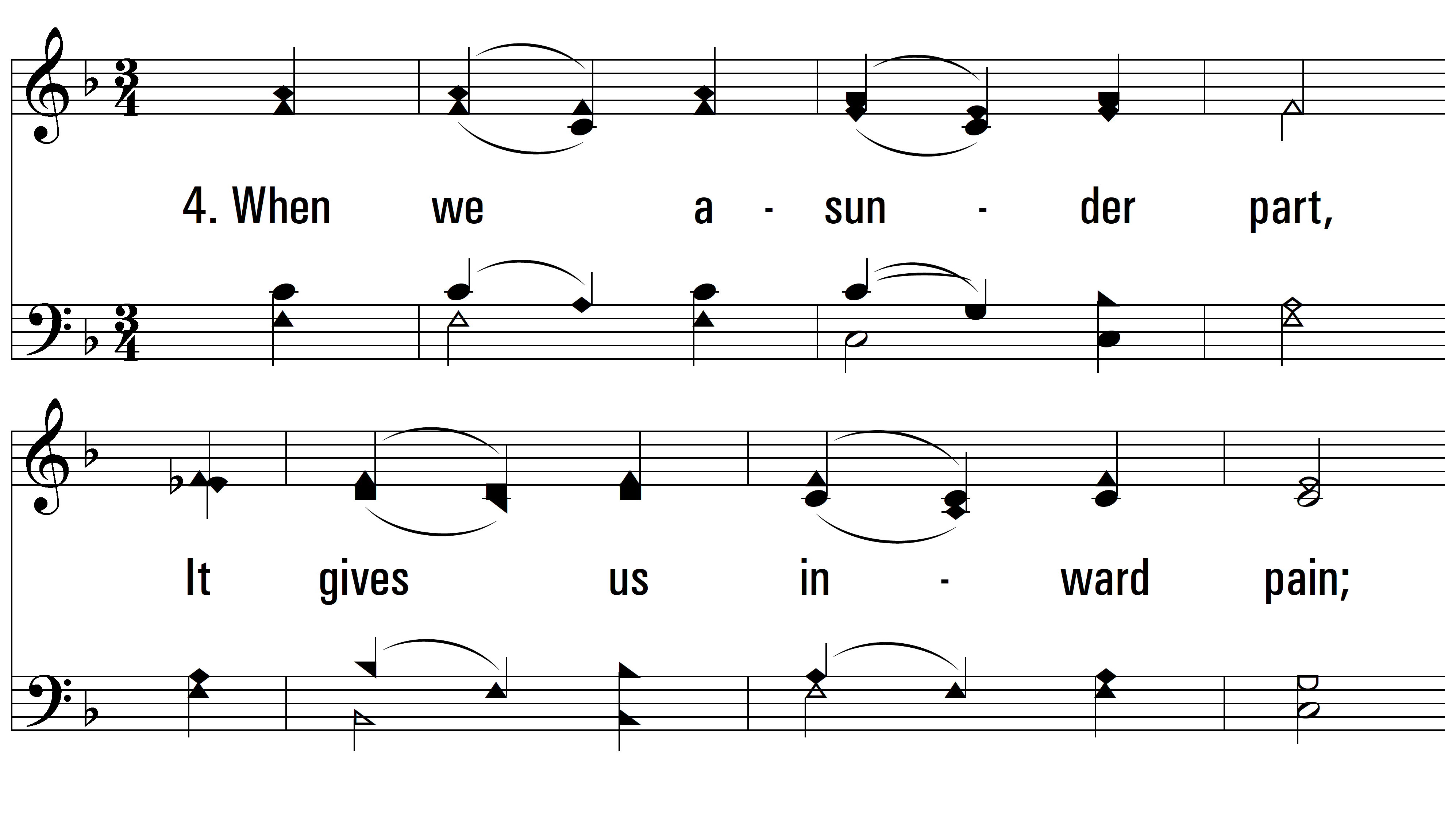 vs. 4 ~ Blest Be The Tie That Binds
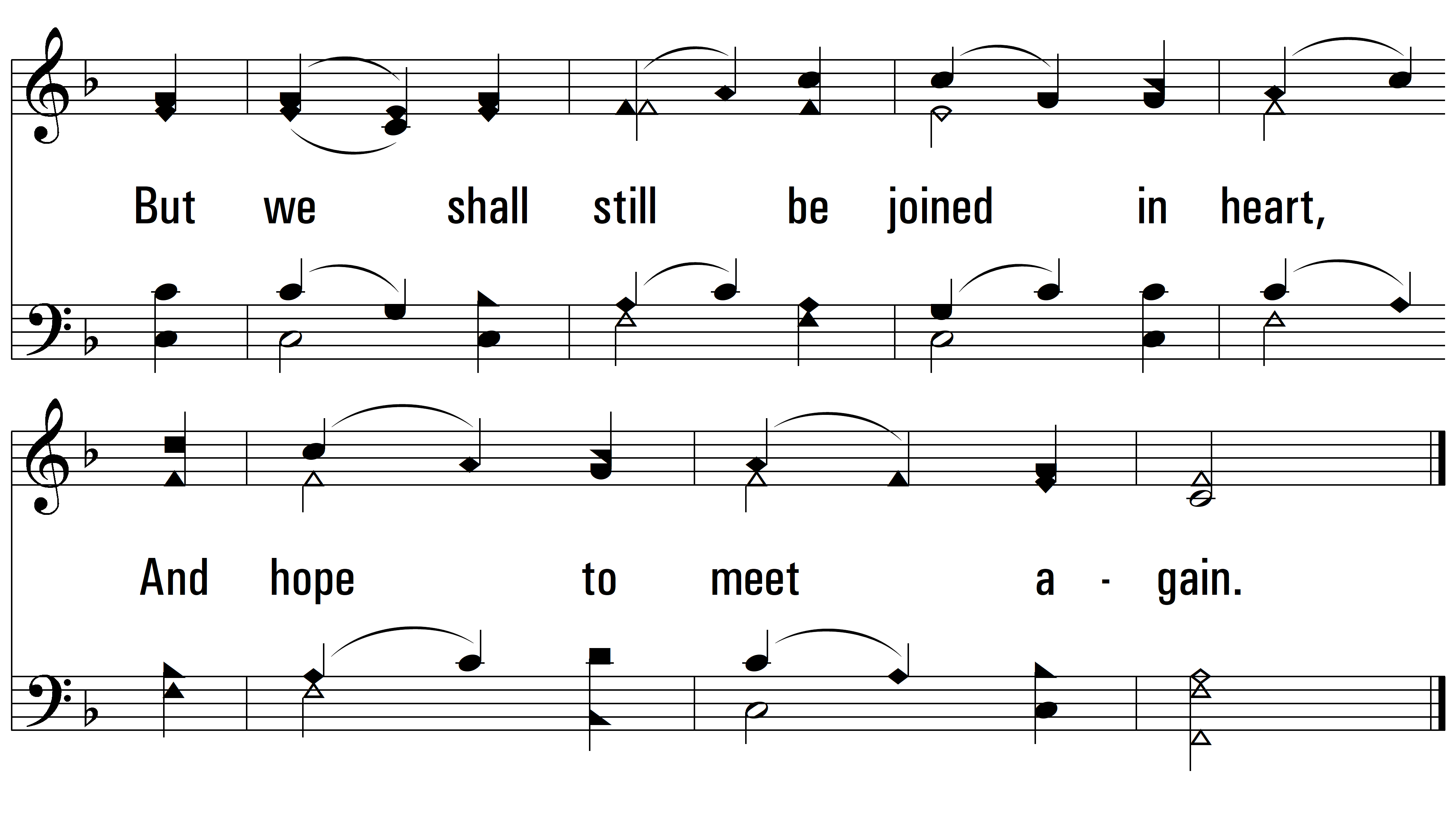 END
PDHymns.com
vs. 4